Quantum Security for
the Fiat-Shamir Transform

Based on
J. Don, S. Fehr, C. Majenz, C. Schaffner, ”Security of the Fiat-Shamir 
Transformation in the Quantum Random Oracle Model.”  CRYPTO 2019, pp 356-383, 
and the “Picnic” submission.

February 11, 2020, NIST Postquantum Crypto Seminar
Carl A. Miller
(Not for public distribution.)
The Basics
The Fiat-Shamir transform can be used to turn interactive proofs-of-knowledge into digital signature schemes.

This paper shows that Fiat-Shamir is secure in the quantum random oracle model (QROM).

They offer some tentative applications to NIST PQC candidates.
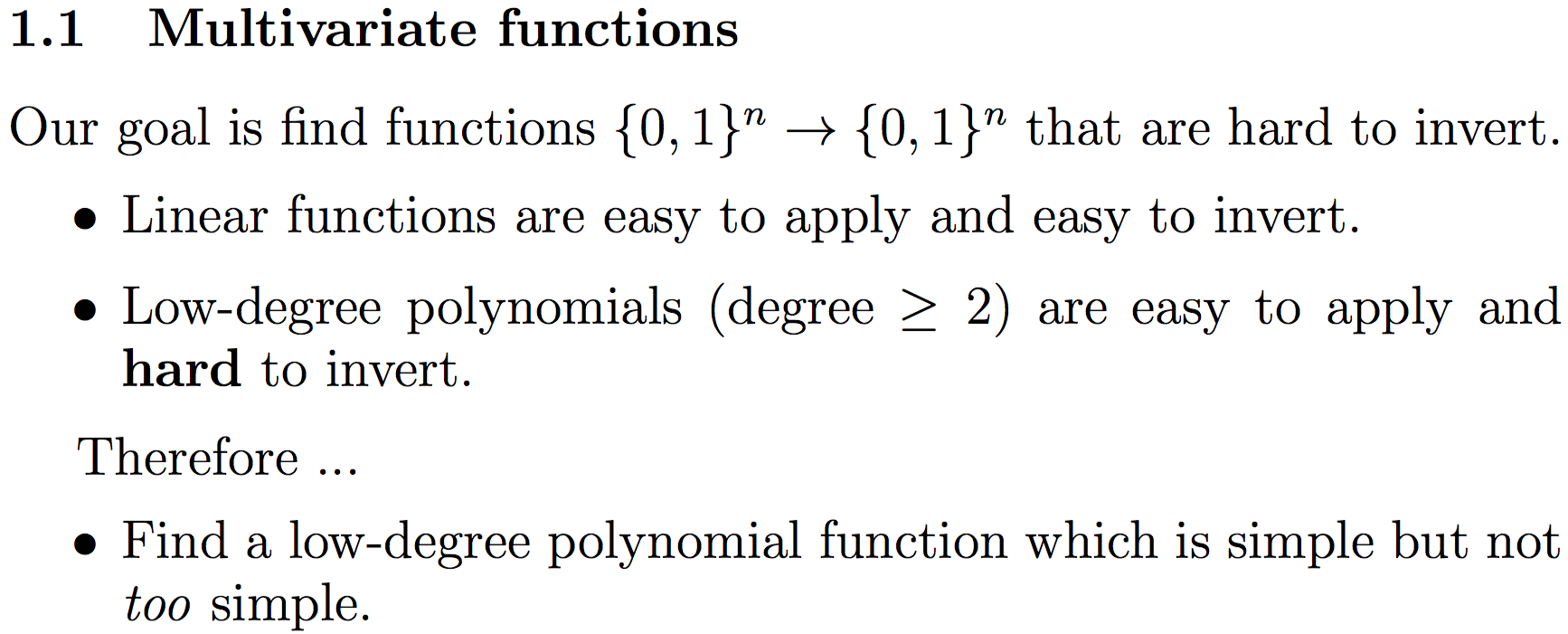 Fiat-Shamir in the Classical Context
The Random Oracle Model
S-Protocols
Three rounds:
Commit.
Challenge.
Verify.
Bob then checks that a predicate P (x, e, w) holds.
x
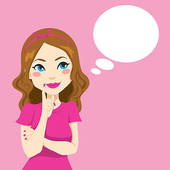 e (uniformly random)
w
P (x, e, w)
S-Protocols
These are useful when there is a bit string s such that:
 - Alice can efficiently satisfy P if she knows s;
 - With no information, Alice can’t efficiently satisfy P.
(Proof of knowledge.)
x
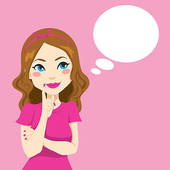 e (uniformly random)
w
P (x, e, w)
s
Fiat-Shamir Transform
Alice uses a hash function H to compute e.
x
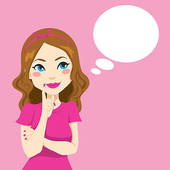 e
w
s
Fiat-Shamir Transform
Alice uses a hash function H to compute e.
Bob simply checks P on the hash.

(To make this a signature scheme, hash the message m as well.)
x
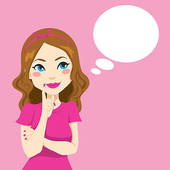 H(x)
w
P (x, H (x), w)
s
Fiat-Shamir Transform
Alice uses a hash function H to compute e.
Bob simply checks P on the hash.

(To make this a signature scheme, hash the message m as well.)
x
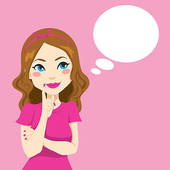 H(x, m)
w
P (x, H (x, m), w)
s
Fiat-Shamir is Secure in the ROM
Suppose that Z is a S-protocol, and Alice has an algorithm that works for Fiat (Z ) with non-negligible prob.
She wants an algorithm that works for Z.
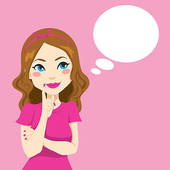 x
H(x)
…
w
Fiat-Shamir is Secure in the ROM
For i = 1,  …, r, let p_i be the probability that the protocol succeeds and that the final pair (x, H( x)) was generated on the ith query.
Let p = overall probability of success.
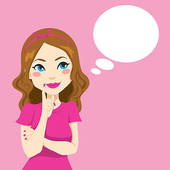 x
H(x)
…
w
2nd query
Fiat-Shamir is Secure in the ROM
Alice chooses a random round i.  On the ith round (only) she uses Bob in place of the random oracle.
She then finishes as usual.
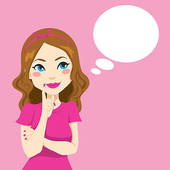 x
x’
e’
…
x
e
e (uniformly random)
w’
Fiat-Shamir is Secure in the ROM
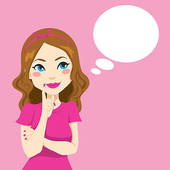 x
x’
e’
…
x
e
e (uniformly random)
w’
Fiat-Shamir is Secure in the ROM
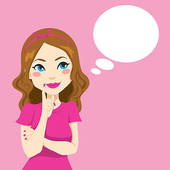 x
x
e
…
x
e
e (uniformly random)
w’
The Quantum Random Oracle Model
The QROM
The QROM
Trying to adapt the previous Fiat-Shamir argument here raises multiple issues.  (One is that measuring the input to a QROM disturbs it.)

We could use the Unruh transform.
That’s known to work, although it’s more complicated.
Fiat-Shamir is Secure in the QROM
Suppose that Z is a S-protocol, and Alice has a quantum algorithm that works for Fiat (Z ) with non-negligible prob.
She wants an algorithm that works for Z.
State preparation
Unitary
Unitary
f
…
…
Fiat-Shamir is Secure in the QROM
State preparation
Unitary
Unitary
f
…
x
Fiat-Shamir is Secure in the QROM
State preparation
Unitary
Unitary
f
…
…
x
Fiat-Shamir is Secure in the QROM
State preparation
Unitary
Unitary
f
…
…
x
Fiat-Shamir is Secure in the QROM
State preparation
Unitary
Unitary
f
…
…
x
Fiat-Shamir is Secure in the QROM
State preparation
Unitary
Unitary
f
…
…
x
Fiat-Shamir is Secure in the QROM
Conclusion: If Alice can win Fiat (Z ) with non-negligible probability, then she can win Z with non-negligible probability.
State preparation
Unitary
Unitary
f
…
…
x
Applications to PQC Candidates?
Picnic
In Picnic, the designers take two S-protocols (ZKB++ and KKW) and apply Fiat-Shamir and Unruh transforms to construct signatures schemes.

J. Don et al. explain a proof, via their main result, of a scheme similar to Picnic.

They also briefly address lattice-based schemes.
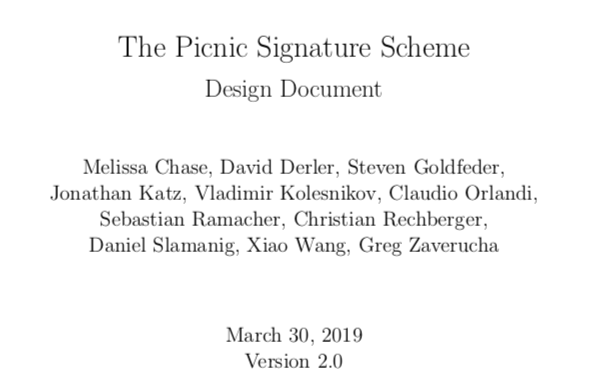